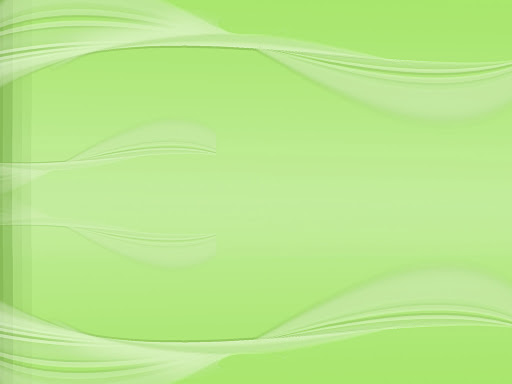 Sorrow that Leads to  Repentance
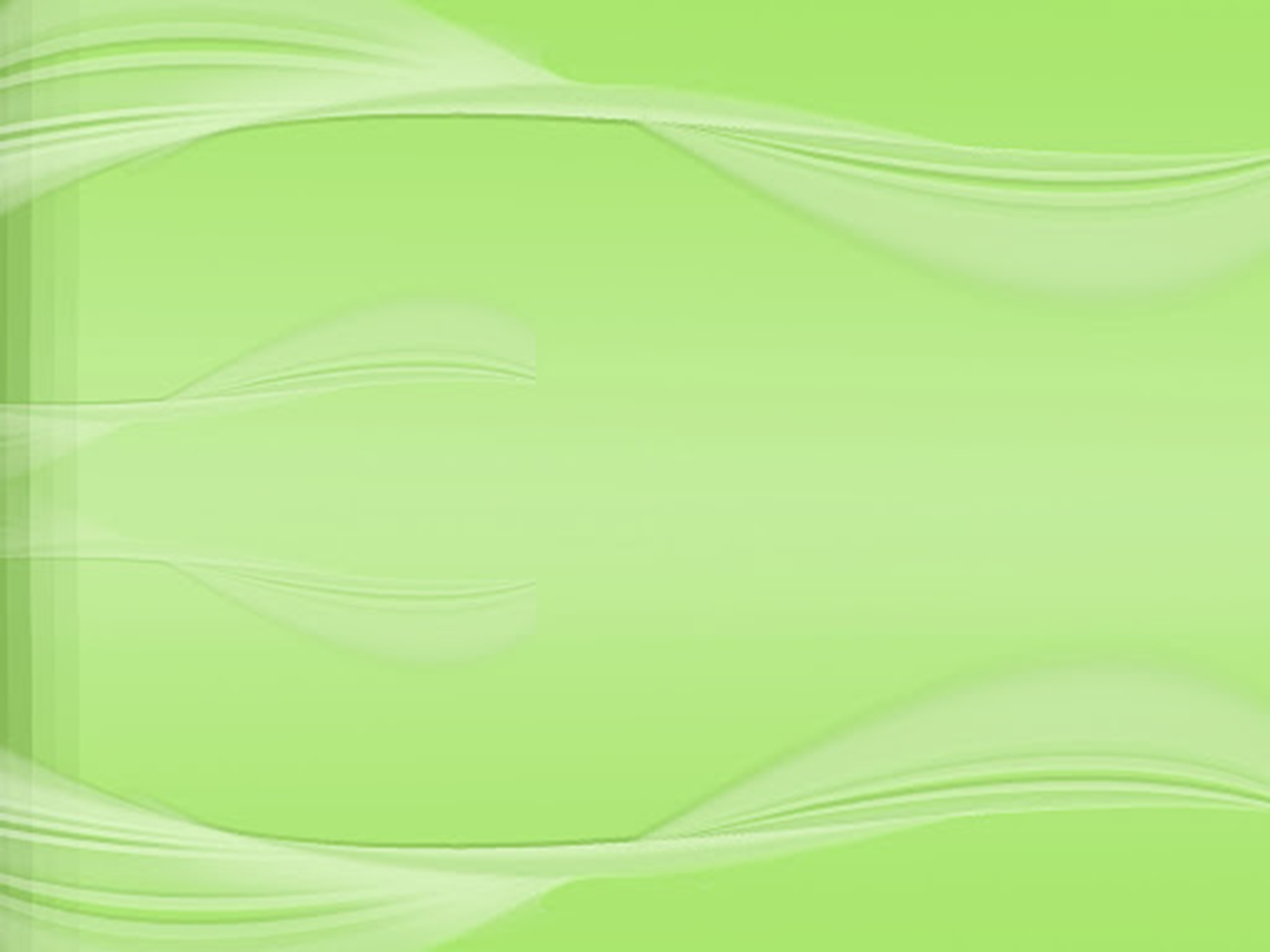 Leads to Repentance
1 Corinthians 7:8-10 godly grief produces repentance 
Matthew 18:15 if he listens to you, you have gained your brother 
2 Thessalonians 3:14-15 that he may be ashamed 
2 Timothy 3:16-17 reproof, correction 
Revelation 3:19 I reprove and discipline, so be zealous and repent